عجیب ترین اسکناس های جهان
d
اسکناس
هرچند استفاده از پول کاغذی در چین در اواسط قرن پانزدهم میلادی ممنوع شد، اما قدیمی ترین اسکناس به جای مانده مربوط به سال 1380 میلادی و در چین است.

به گزارش بانکی دات آی آر، اسکناس از نیمه اول قرن دهم میلادی در چین باب شد و کم کم به سراسر جهان گسترش یافت و جایگزین مبادله های کالا به کالا شد که دردسر تجارت را بسیار کمترکرد.

اما در این میان در برهه های مختلف تاریخی اسکناس هایی هم چاپ شده اند که خبرساز بوده اند و با همتایان خود تفاوت هایی داشتند. در این گزارش به معرفی عجیبترین اسکناس های دنیا می پردازیم.
اسکانس کمپ مراقبت
این اسکناس ها را نازی ها برای کمپ مراقبت در ترزین اشتاد در کشور چکسلواکی سابق چاپ می کردند. این کمپ در واقع نمایش ویژه و ممتاز نازی ها به صلیب سرخ بود.
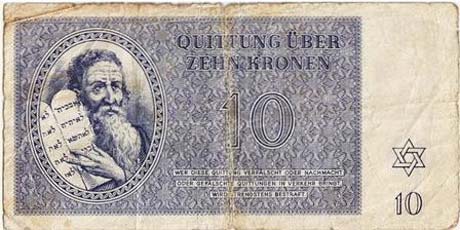 قدیمی ترین اسکناس جهان (1380 میلادی)
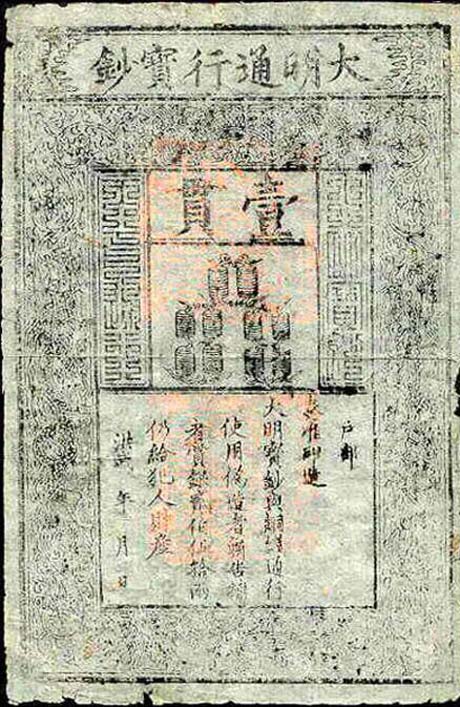 قدیمی ترین شواهد مربوط به استفاده از پول کاغذی به سال 800 میلادی در چین بازمی گردد. هرچند استفاده از پول کاغذی در چین در اواسط قرن پانزدهم میلادی ممنوع شد، اما قدیمی ترین اسکناس به جای مانده مربوط به سال 1380 میلادی و در چین است.
بزرگترین اسکناس جهان
بزرگترین اسکناس جهان در سال 1998 در فیلیپین چاپ شد. این اسکناس 100 هزار پزویی به مناسبت یکصدمین سالگرد استقلال فیلیپین از اسپانیا به چاپ رسید.این اسکناس فقط به درد کلکسیونرها می خورد که می توانستند 180 هزار پزو آن را بخرند.
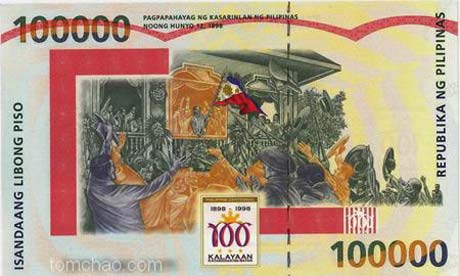 پول اضطراری
پس از پایان جنگ جهانی اول چاپ پول های اضطراری در آلمان و استرالیا کاری معمول و رایج به شمار می آمد. بعضی از آنها عجیب و جالب بودند، اما شاید عجیب ترینشان اسکناسی با تصویر یک الاغ در حال انجام کار سخت بود.
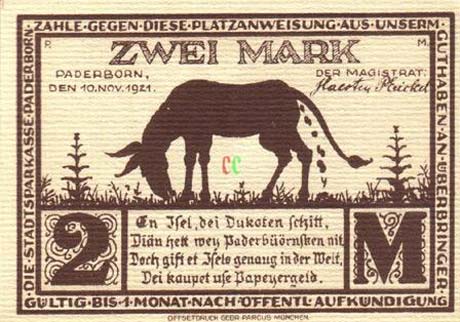 اسکناس 500 میلیون میلیاردی
یوگسلاوی سابق کشوری در اروپای شرقی بود که در سال 1989 میلادی تورم بسیار بالایی را تجربه کرد و این تجربه تلخ تا سال 1994 که اصلاحات اقتصادی اتفاق افتاد، ادامه یافت.بالاترین میزان پول در این کشور در سال 1988 اسکناس 50,000 هزار دینارا بود که در سال 1994 به  500,000,000,000 دینارا تغییر کرد.
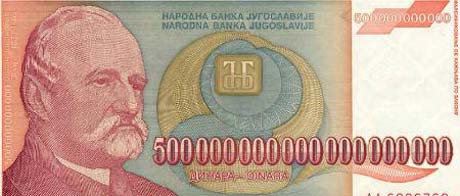 اسکناس پانچ خورده
در سال 1997 کشور آفریقای زئیر که امروزه به نام جمهوری دموکراتیک کنگو شناخته می شود، سرنگونی رژیم موبوتو را جشن گرفت.وقتی دولت جدید با کمبود پول مواجه شده، تصمیم گرفت که از اسکناس های 20 هزاری قدیمی زئیر استفاده کند، منتها با این تفاوت که در این اسکناس ها چهره موبوتو  را پانچ کرده و از اسکناس حذف کرد.
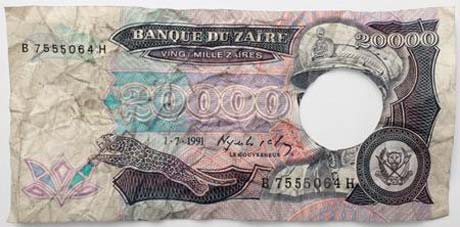 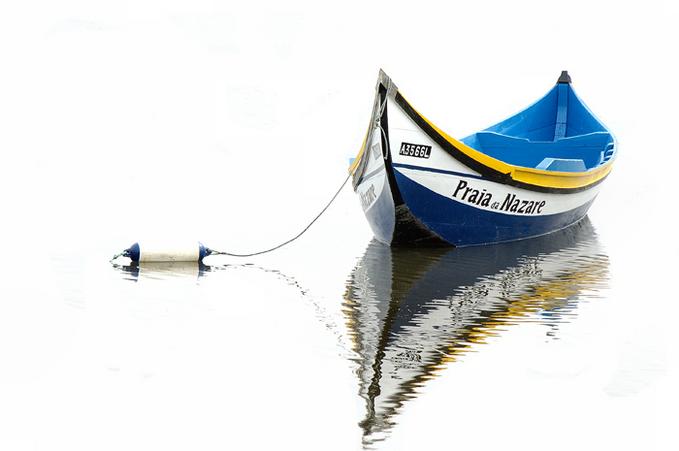 The End